Informal document GRVA-15-22
15th GRVA, 23-27 January 2023
Provisional agenda item 6(c)
Submitted by the expert from Japan
Report of preliminary meeting for ACPE and discussion points in GRVA
♯15 GRVA
23-27th January 2023
 Japan
1
Result of preliminary meeting of ACPE

2. Introduction of draft of TOR

3. Discussion point in this GRVA

Reference  Relevant accidental data in Korea 	and China
2
1. Result of preliminary meeting of ACPE
Day
　Monday 28 November 2022　11:00 a.m. - 1:00 p.m. (CET)  2 hours
Participants
　China, EC/JRC, Germany, Japan, Korea, South Africa, Sweden, UK, OICA, and others   total 38 participants
Agenda
　1.Opening and introduction by Japan
　2.Sharing information on ACPE
　3.Discussion on the draft TOR
　4.Next step
3
1. Result of preliminary meeting of ACPE
Summary
1.Opening and introduction by Japan
Japan appreciated and welcomed all participants and explained the outline of the results of the discussions in September GRVA regarding the regulation on ACPE .
Japan explained the purpose of this preliminary meeting, which is sharing accidental data with the other CPs and discussing the draft TOR in order to submit to the next GRVA.
2.Sharing information on ACPE
Korea and China kindly introduced their accidental data with members and they accepted to share those data. (see reference of this presentation)
3.Discussion on the draft TOR
・Members checked the contents of the draft TOR prepared by Japan.
・Japan asked members to consider to be co-chair(s) and vice-chair(s), and to 
　respond by mid-December.
・Japan also asked OICA/CLEPA to consider being a secretary.
4.Next step
The results of the preliminary meeting were summarized and will be reported at the 15th GRVA.
4
Result of preliminary meeting of ACPE

2. Introduction of draft of TOR

3. Discussion point in this GRVA

Reference  Relevant accidental data in Korea 	and China
5
2. Introduction of draft of TOR
Informal document GRVA-15-07
Informal Working Group on Acceleration Control for Pedal Error (ACPE)
Outline of draft of TOR
　　　　　　　　　　　　　　　　　　　　　　　　　
1. IWG shall develop a draft of UNR on ACPE for M1 and N1 and related system.

2. In particular, IWG shall address the following issues; 
　　a. take account of existing data, research, standards, NCAP and so
　　b. define state of the art performance, requirements, especially objects, activation speed, the trigger of activation

3. IWG shall take account of work of other GRs, IWGs . IWG shall check the coexistence with road traffic conventions.

4. Text shall be performance based and technology neutral.

5. IWG shall deliver the complete regulatory text for ACPE as new UNR for the [May 2024] of GRVA

6. After completing above, if desired by CP of 1998 Agreement, IWG could develop GTR
In addition to TOR above, draft of  “Rules of procedure” is also described in GRVA-15-07 including candidate of Chair and Secretary.
6
Result of preliminary meeting of ACPE

2. Introduction of draft of TOR

3. Discussion point in this GRVA

Reference  Relevant accidental data in Korea 	and China
7
3. Discussion point in this GRVA
１．Who will be [co-] chair(s) and secretary of IWG
　　
  Option
　　・[co-]Chair(s): Japan and [   ]
　　・secretary: OICA/CLEPA
２．Approval of TOR of ACPE-IWG

　　 Informal document GRVA-15-17
8
Result of preliminary meeting of ACPE

2. Introduction of draft of TOR

3. Discussion point in this GRVA

Reference  Relevant accidental data in Korea 	and China
9
Relevant accidental data （Korea）
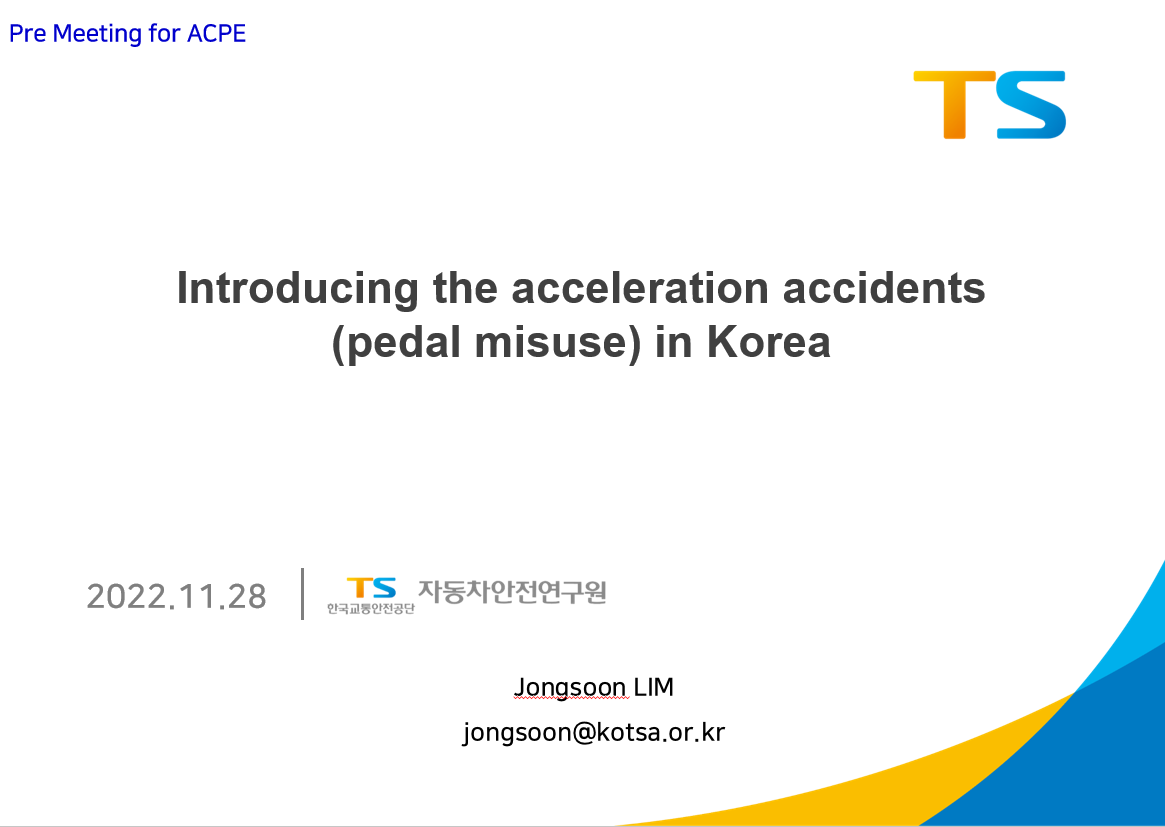 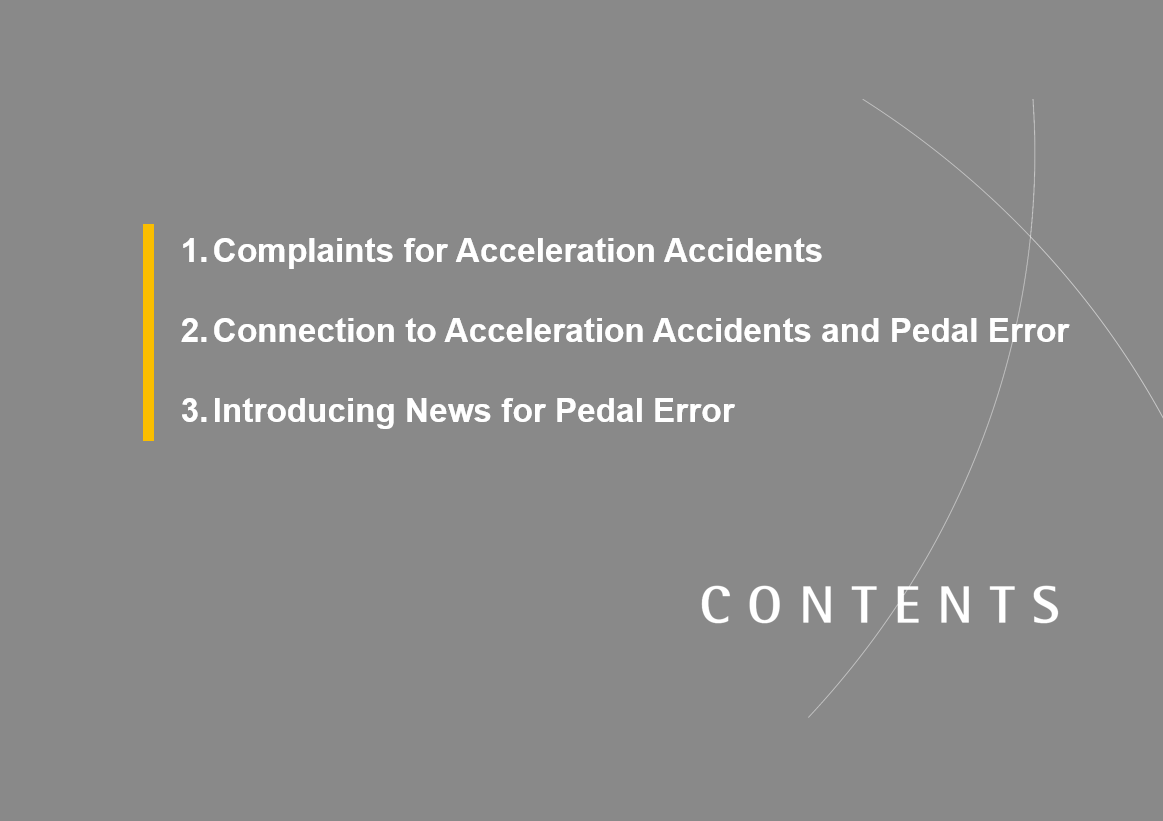 10
Relevant accidental data （Korea）
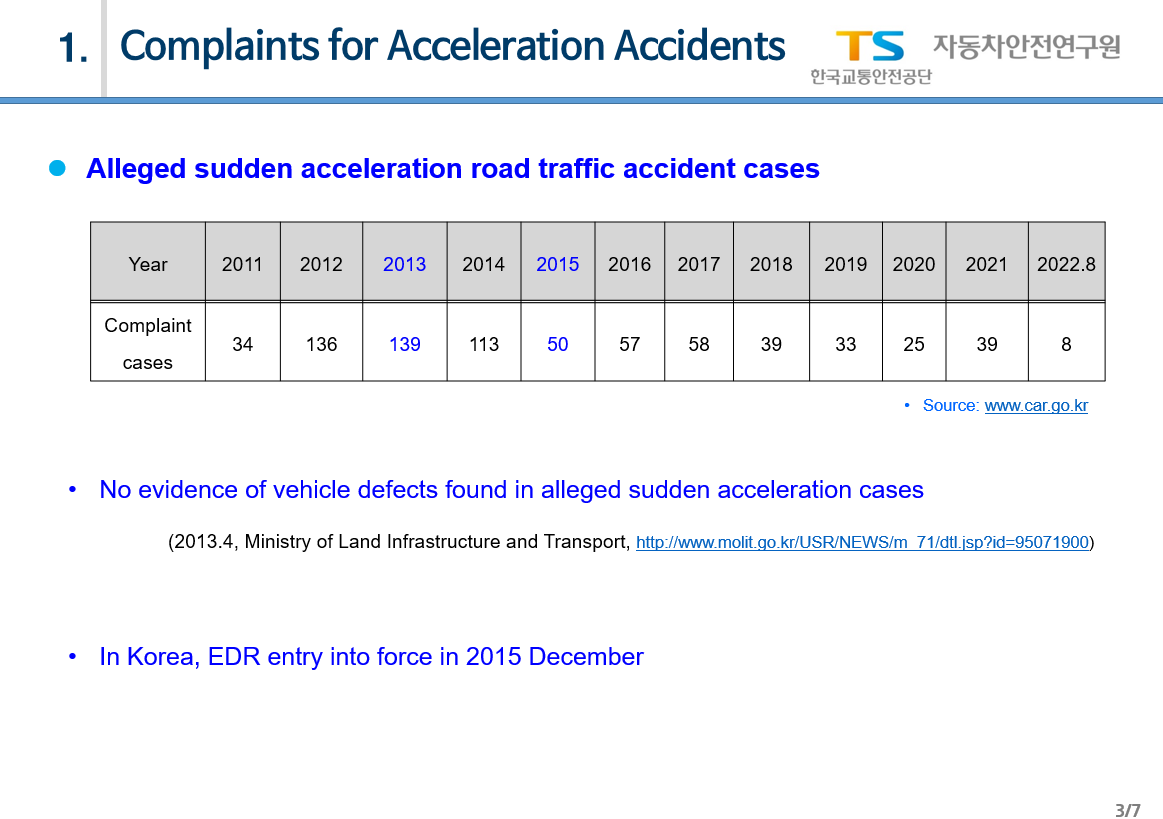 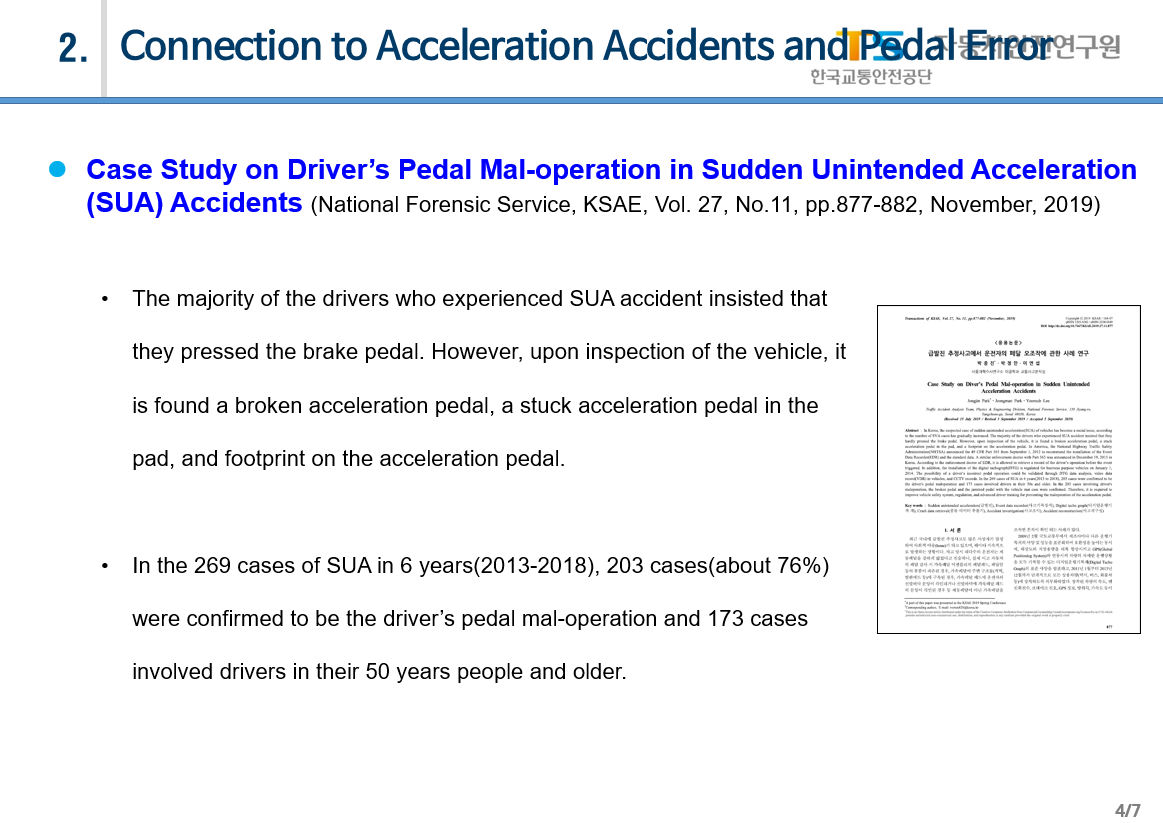 11
Relevant accidental data （Korea）
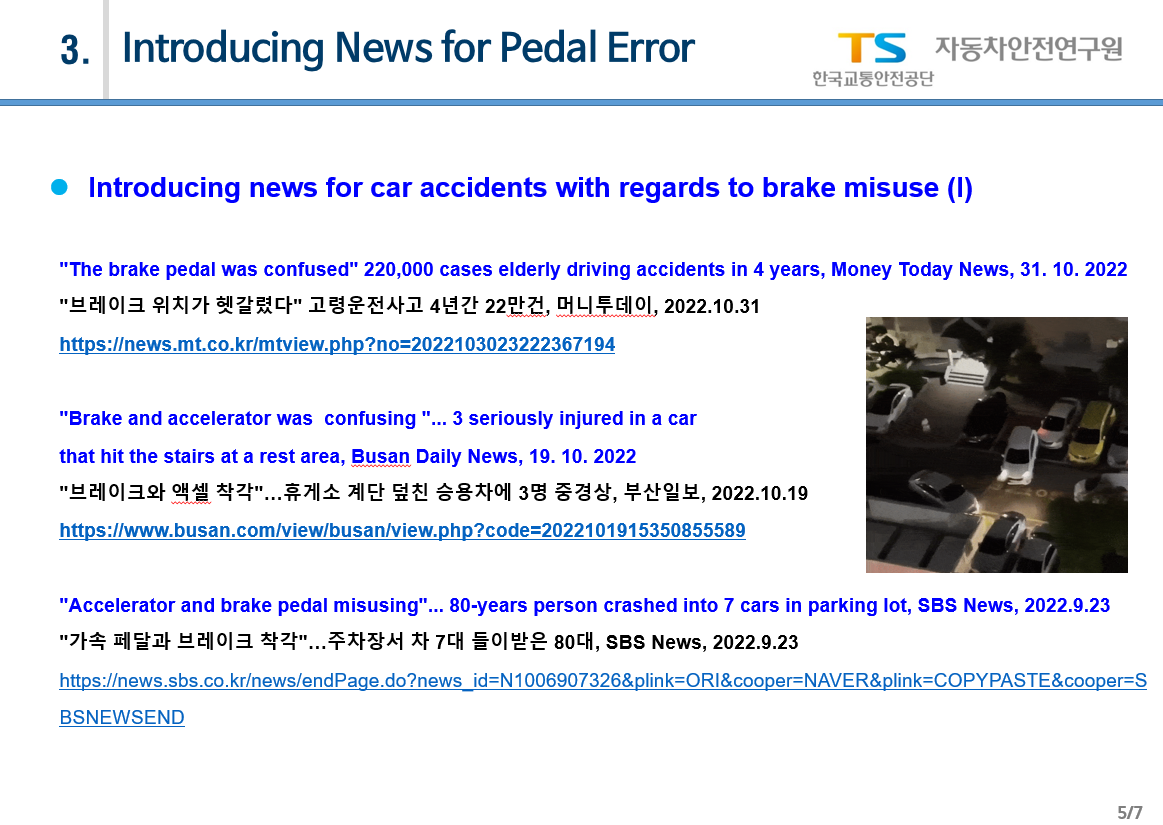 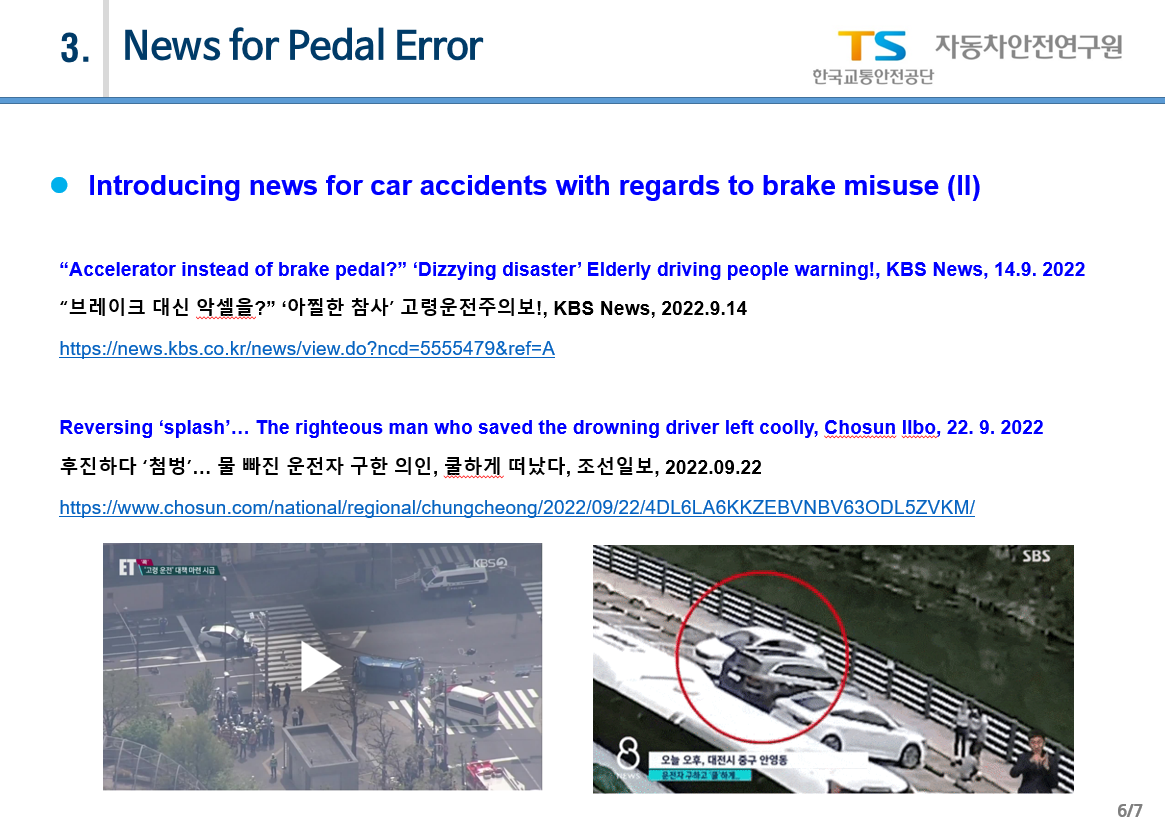 12
Relevant accidental data （Korea）
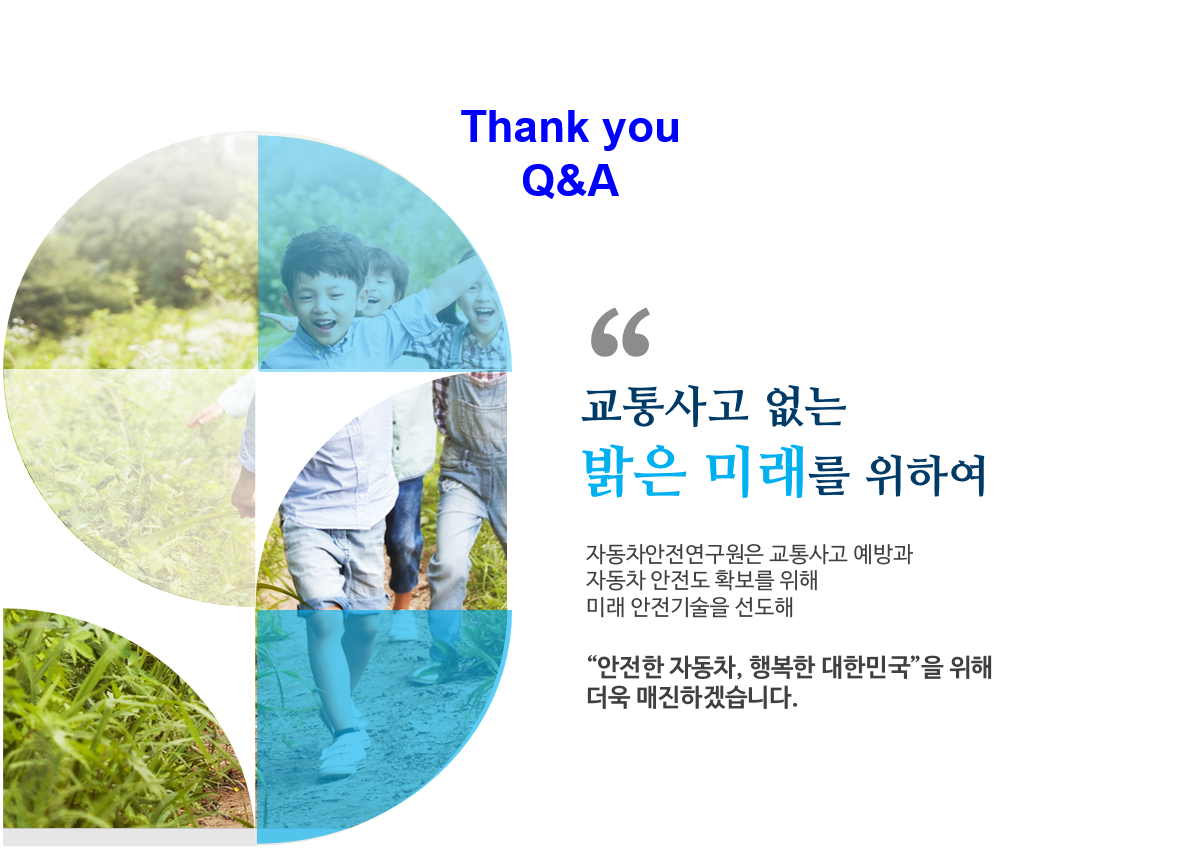 13
Relevant accidental data （China）
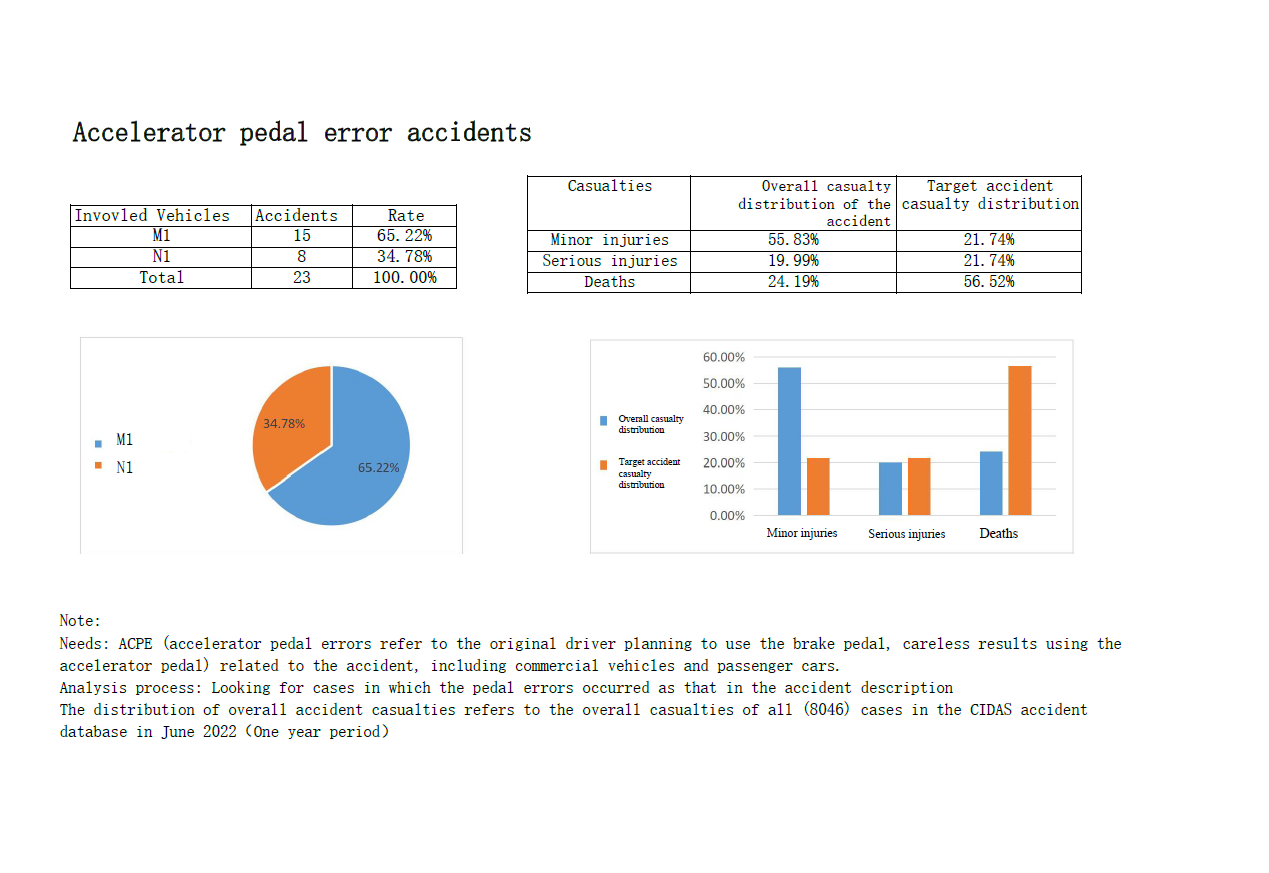 14
Thank you for your attention.
15